Table 1 Crude and age-adjusted ORs and 95% CIs for positive results on 13C-urea breath testing for ...
Clin Infect Dis, Volume 32, Issue 10, 15 May 2001, Pages 1387–1392, https://doi.org/10.1086/320148
The content of this slide may be subject to copyright: please see the slide notes for details.
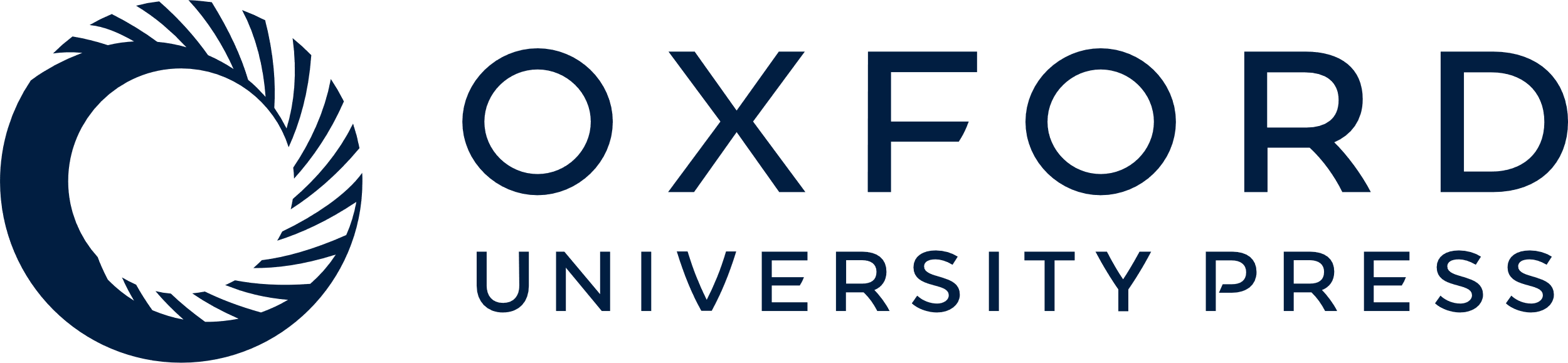 [Speaker Notes: Table 1 Crude and age-adjusted ORs and 95% CIs for positive results on 13C-urea breath testing for Helicobacter pylori, by study characteristics of 356 children 2–16 years of age, Houston, 1996–1998.


Unless provided in the caption above, the following copyright applies to the content of this slide: © 2001 by the Infectious Diseases Society of America]